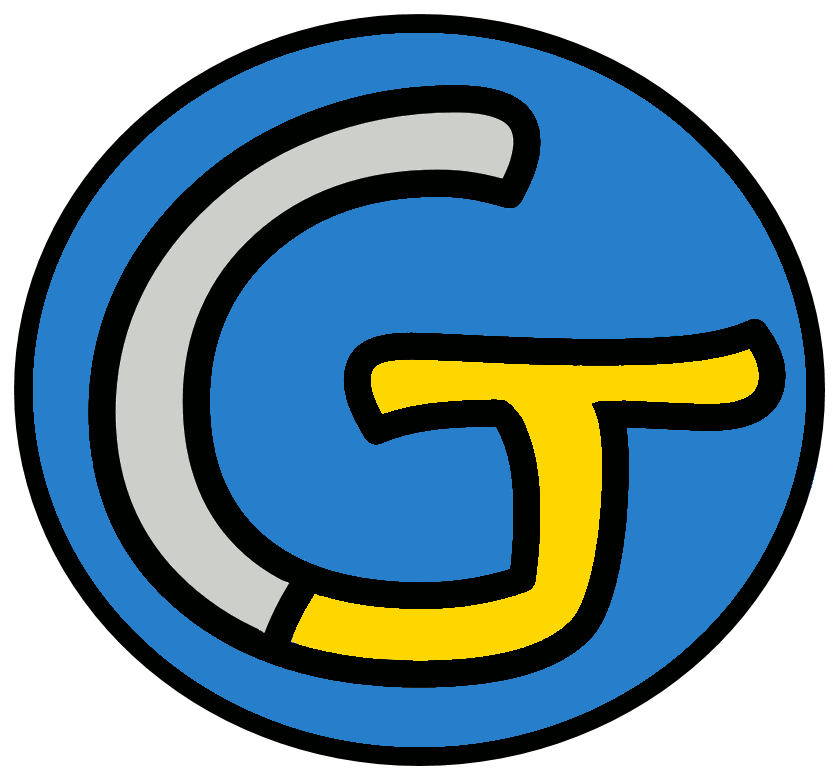 Mathématiques – Calcul mental CM2
Calculer le complément à la centaine supérieure
 Entraînement n° 3
Opération 1
121 + …
= 200
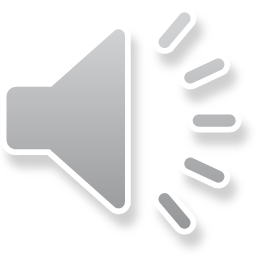 Opération 2
360 + … 
= 400
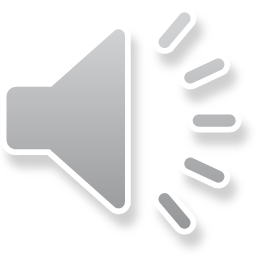 Opération 3
589 + … 
= 600
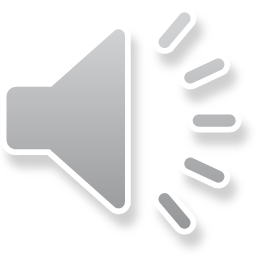 Opération 4
222 + … 
= 300
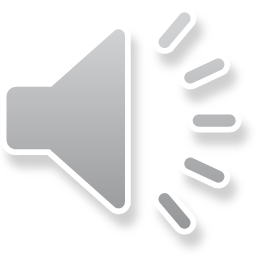 Opération 5
632 + … 
= 700
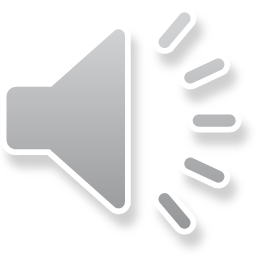 Opération 6
254 + … 
= 300
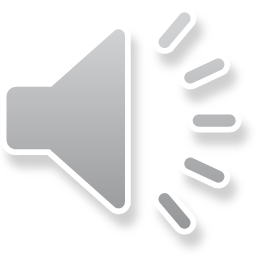 Opération 7
2 + … 
= 100
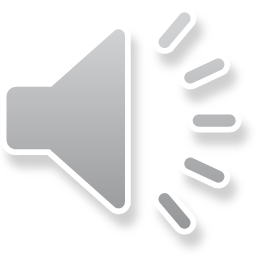 Opération 8
970 + … 
= 1 000
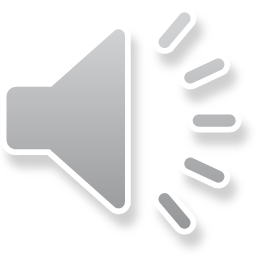 Opération 9
255 + … 
= 300
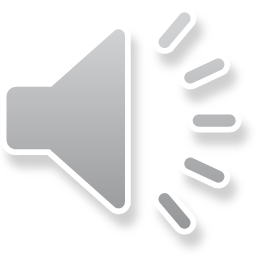 Opération 10
710 + … 
= 800
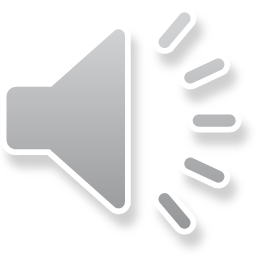 Opération 11
152 + … 
= 200
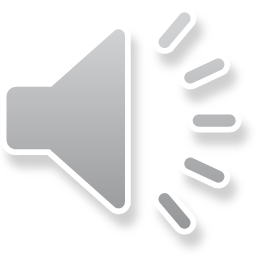 Opération 12
701 + … 
= 800
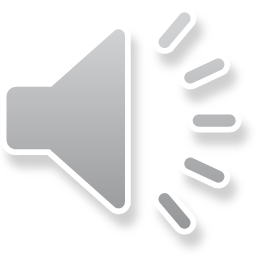 Opération 13
629 + … 
= 700
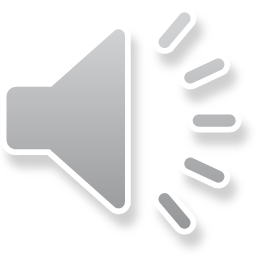 Opération 14
784 + … 
= 800
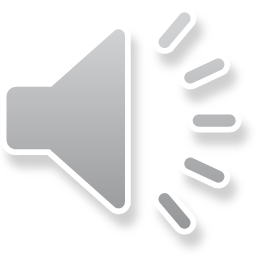 Opération 15
780 + … 
= 800
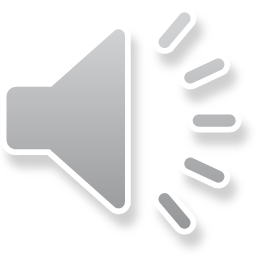 Opération 16
575 + … 
= 600
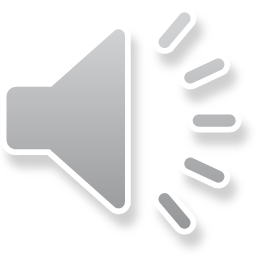 Opération 17
605 + … 
= 700
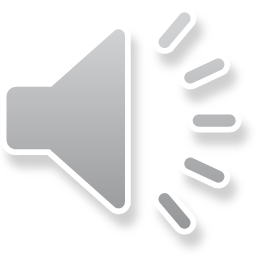 Opération 18
939 + … 
= 1 000
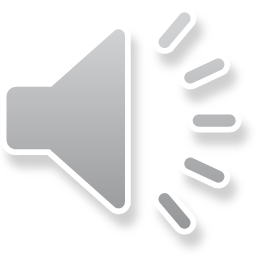 Problème
Moslim et sa famille partent en vacances à 300 km de Miramas. Ils ont parcouru, pour l’instant, 218 km.
Quelle distance doit encore parcourir Moslim ?
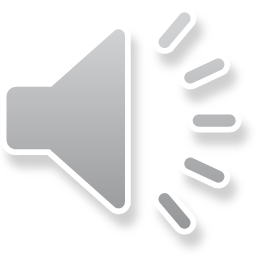 Correction
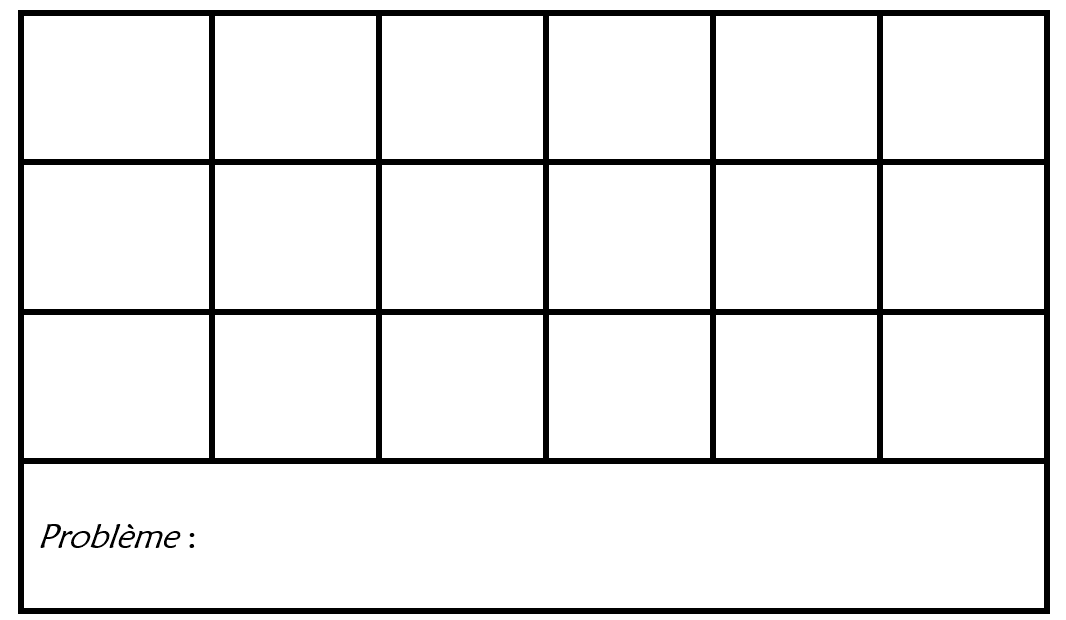